ハイブリッドエマルション法を用いた
ダブルハイパー核探索実験 (J-PARC E07) (2)
江川弘行 J-PARC E07 collaboration
京大理

日本物理学会 2016年秋季大会
宮崎大学
2016.09.23
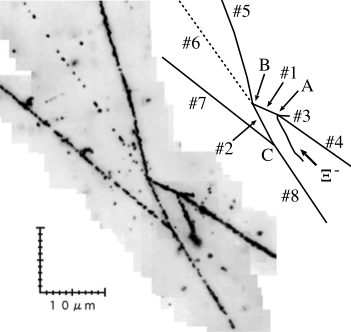 Λ
ダブルハイパー核
2
Λ
NAGARAイベント (KEK E373実験)
バリオン相互作用
SU(3)f 対称性でよく記述されている

S=0,-1
- 核子散乱実験
- ハイパー核生成実験
S=-2
- データはほとんど無い
- ハイペロン同士の散乱実験は難しい
τ : ~10-10s

ダブルハイパー核が重要なプローブ
Λを2つ含む原子核
ΛΛ相互作用の情報が得られる
連続する弱崩壊をエマルションで捉えるのが有効
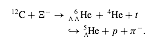 BΛΛ     = 6.91 ± 0.16 MeV
ΔBΛΛ = 0.67 ± 0.17 MeV
[Speaker Notes: ストレンジネス物理の主な目的の一つは、よく知られた核子間の相互作用をより一般的にバリオン間の相互作用に拡張することで、
軽いu,d,sの3つのクオークからなる系についてはSU(3)対称性を基によく記述されています。
こちらの図はSU(3)のバリオン八重項の2体系の既約表現を表しており、このように6つの要素に分かれています。
上の2つについてはNN相互作用から分かりますが、それ以外はストレンジエネスが必要となります。特に1sに関してはS=-2の系からしか情報が得られません。
S=0,-1の系については核子の散乱実験・ハイパー核生成実験などの豊富なデータがあり研究が進んでいますが、
S=-2の系については現状ほとんどデータがありません。
特にハイペロン同士の相互作用になると、粒子そのものの寿命が短いため散乱実験は非常に難しくなります。
そこで、ダブルハイパー核が重要なプローブとなります。
ダブルハイパー核はΛを2つ含んだ原子核で、その質量を測定することでΛ間の相互作用の情報が引き出せます。
こちらがその式です。ΔBΛΛがラムダ間の相互作用となります。
また、ダブルハイパー核は2つのΛが連続して弱崩壊を起こすため、1umの分解能を持つエマルションを用いて崩壊過程を捉えるのが有効です。]
Ξ-
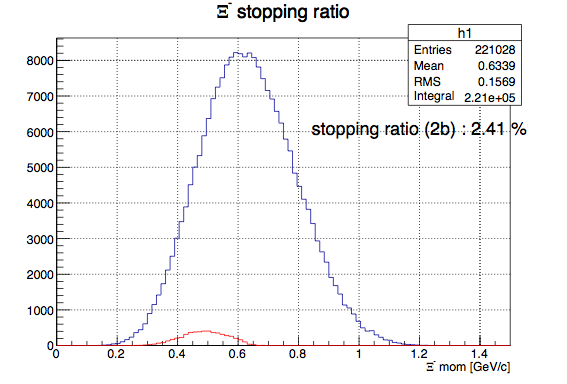 J-PARC E07 実験
K-
K+
3
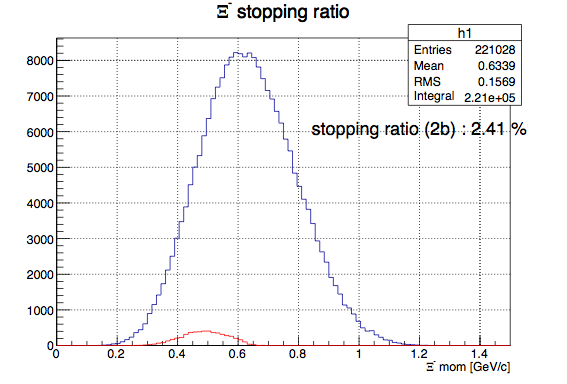 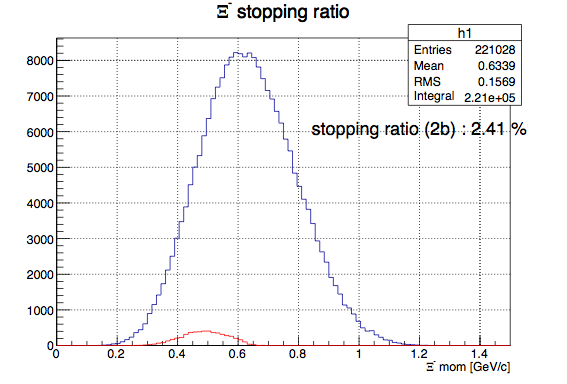 - tagged Ξ-
- Ξ- stop in emulsion
diamond target
ハイブリッドエマルション法
Emulsion
ダブルハイパー核探索実験
ハイブリッドエマルション法

E373実験の10倍の統計 (104 Ξ-stop)
エマルション量 (x2), K-純度 (x4),アクセプタンス(x1.4)
100 個のダブルハイパー核
10 個の核種を同定
ΔBΛΛのA依存性を確かめる

Ξ- 原子のX線をGe検出器群で測定
Ξ-が静止したことをエマルション解析でタグすることで、     バックグランドを抑制
世界初の測定
SSD
エマルションへのΞ-の軌跡を追跡
SSD
面数 : 4層 (XYX’Y’)
位置分解能 : 15μm
角度分解能 : 20mrad
Ξ-の運動量分布
(シミュレーション)
検出するΞ-のうち約2%がエマルション中で静止する
セットアップ
KURAMA magnet
Diamond Target
4
K+
collimator
QQDQ
magnets
Ξ-
K-
Acceptance : 280 msr
magnetic field : 0.72 T
J-PARC K1.8 beam line
p(K-,K+)Ξ- @1.8 GeV/c
Beam Line Spectrometer
KURAMA Spectrometer
Emulsion SSD
Ge array
KURAMAスペクトロメータを建設
検出器はほぼ全て新規開発
BH2
FAC
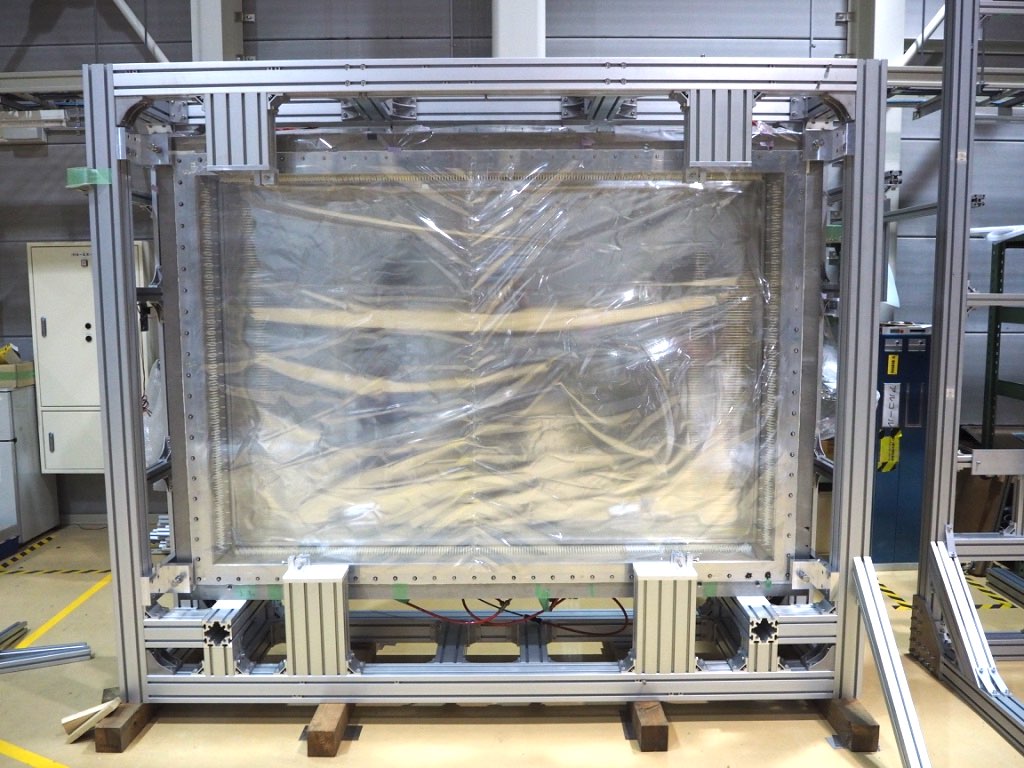 KURAMA 検出器
BAC
5
PVAC
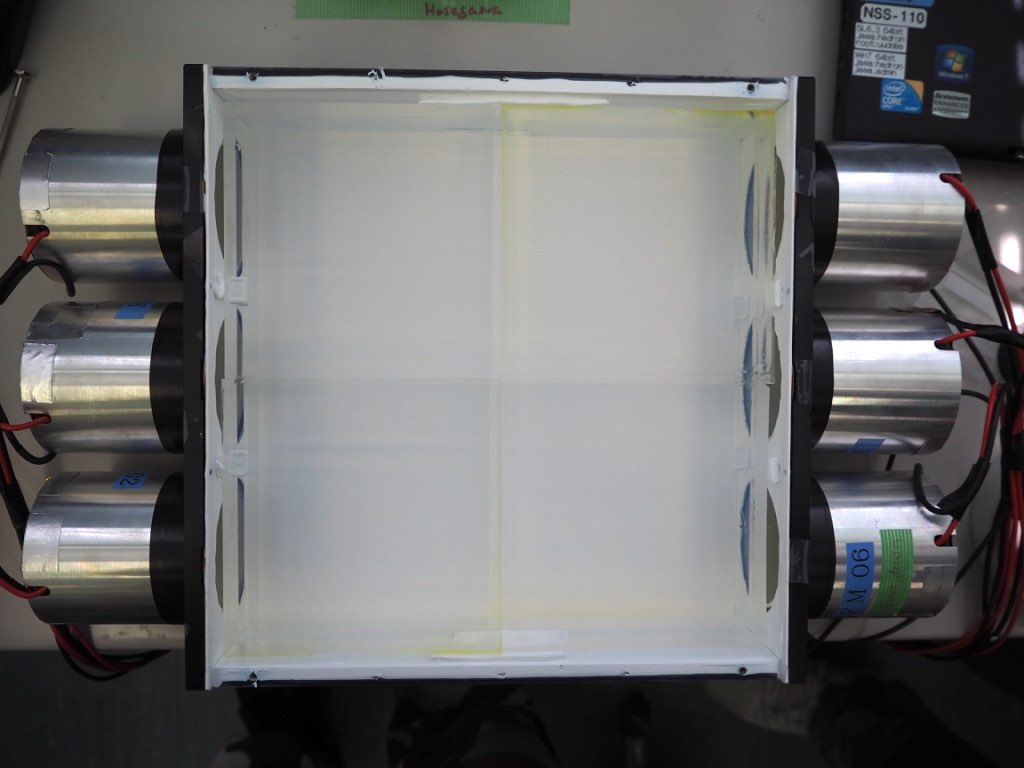 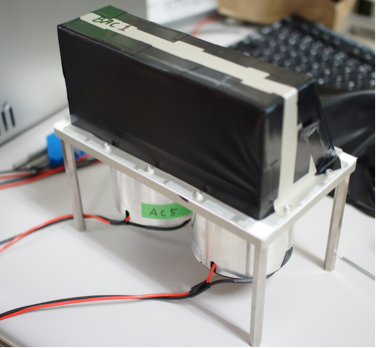 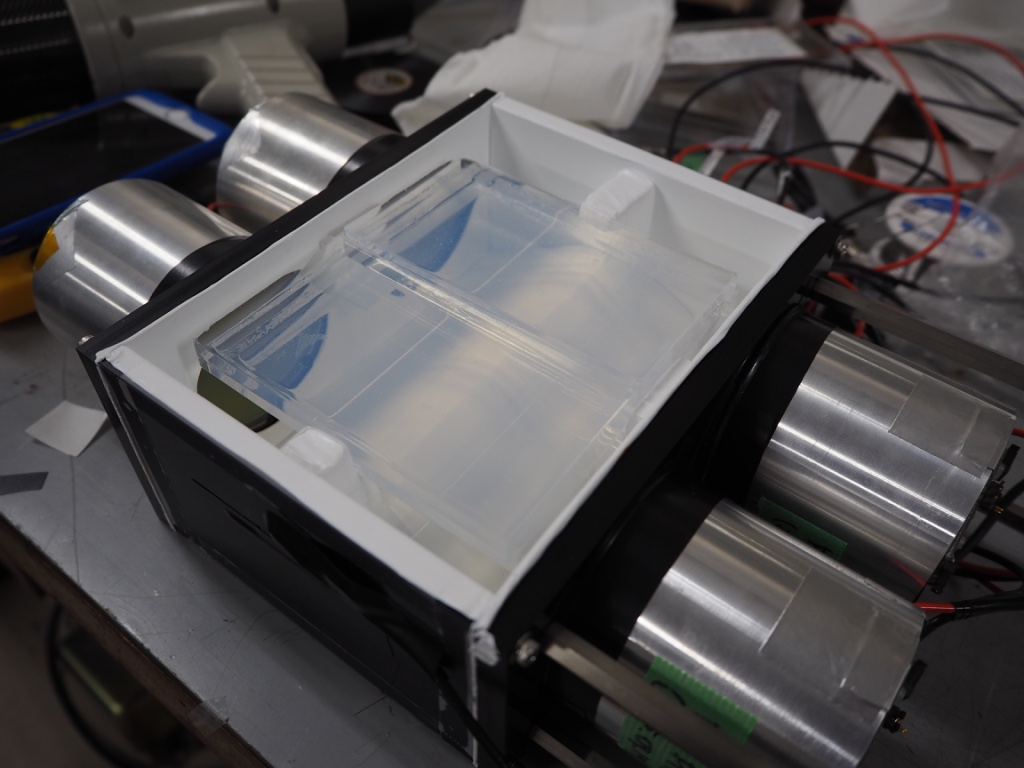 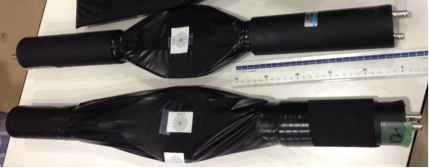 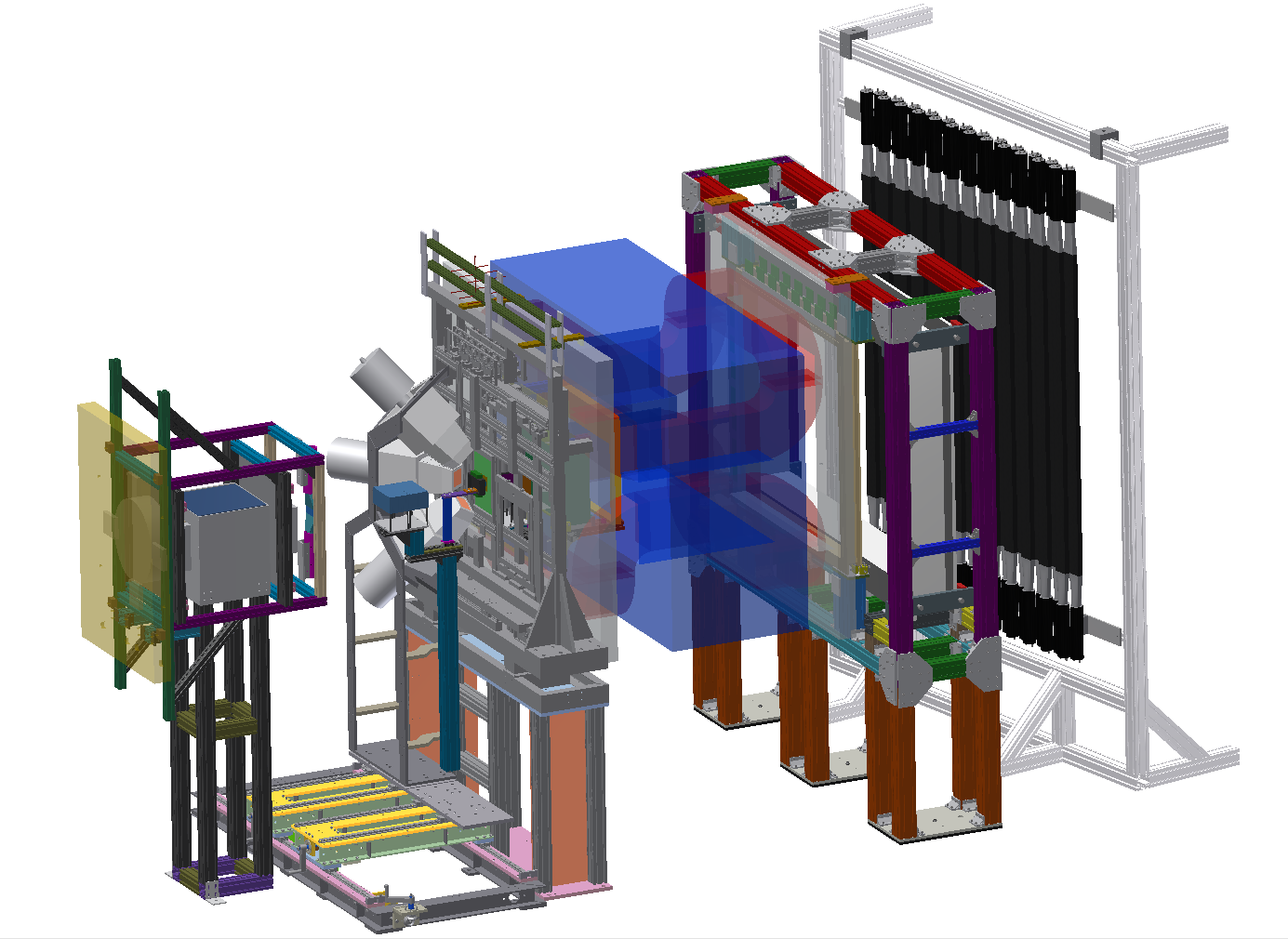 SDC3
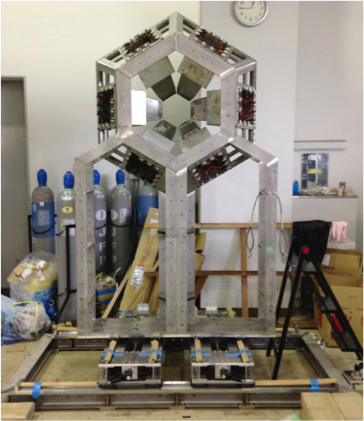 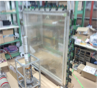 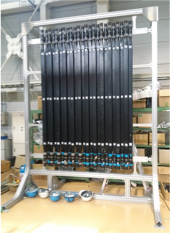 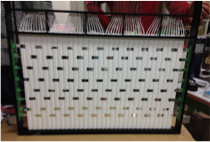 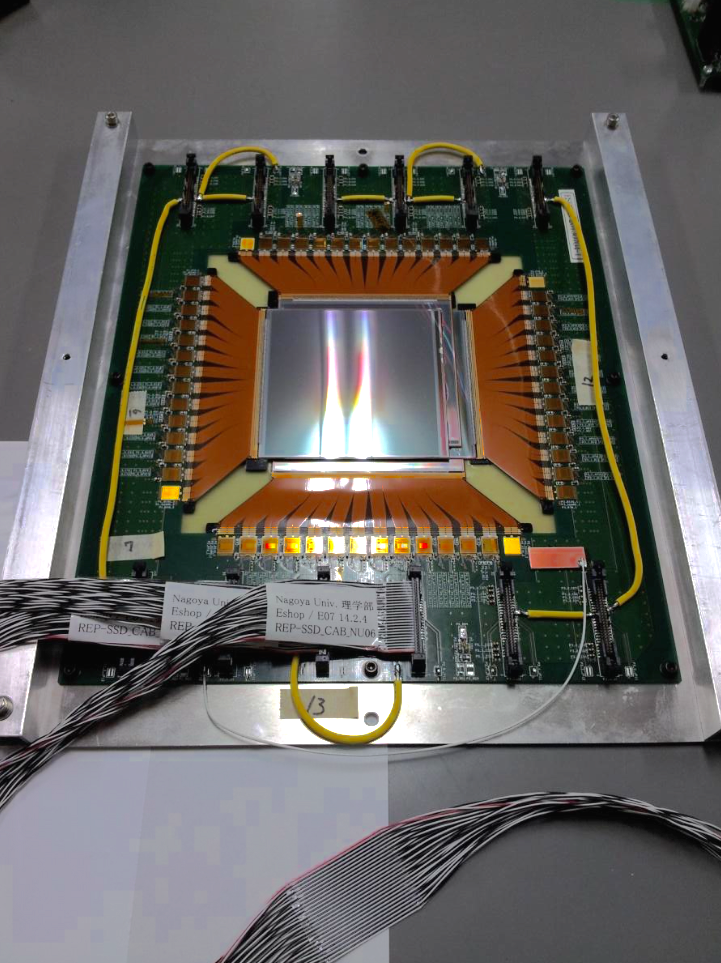 SDC2
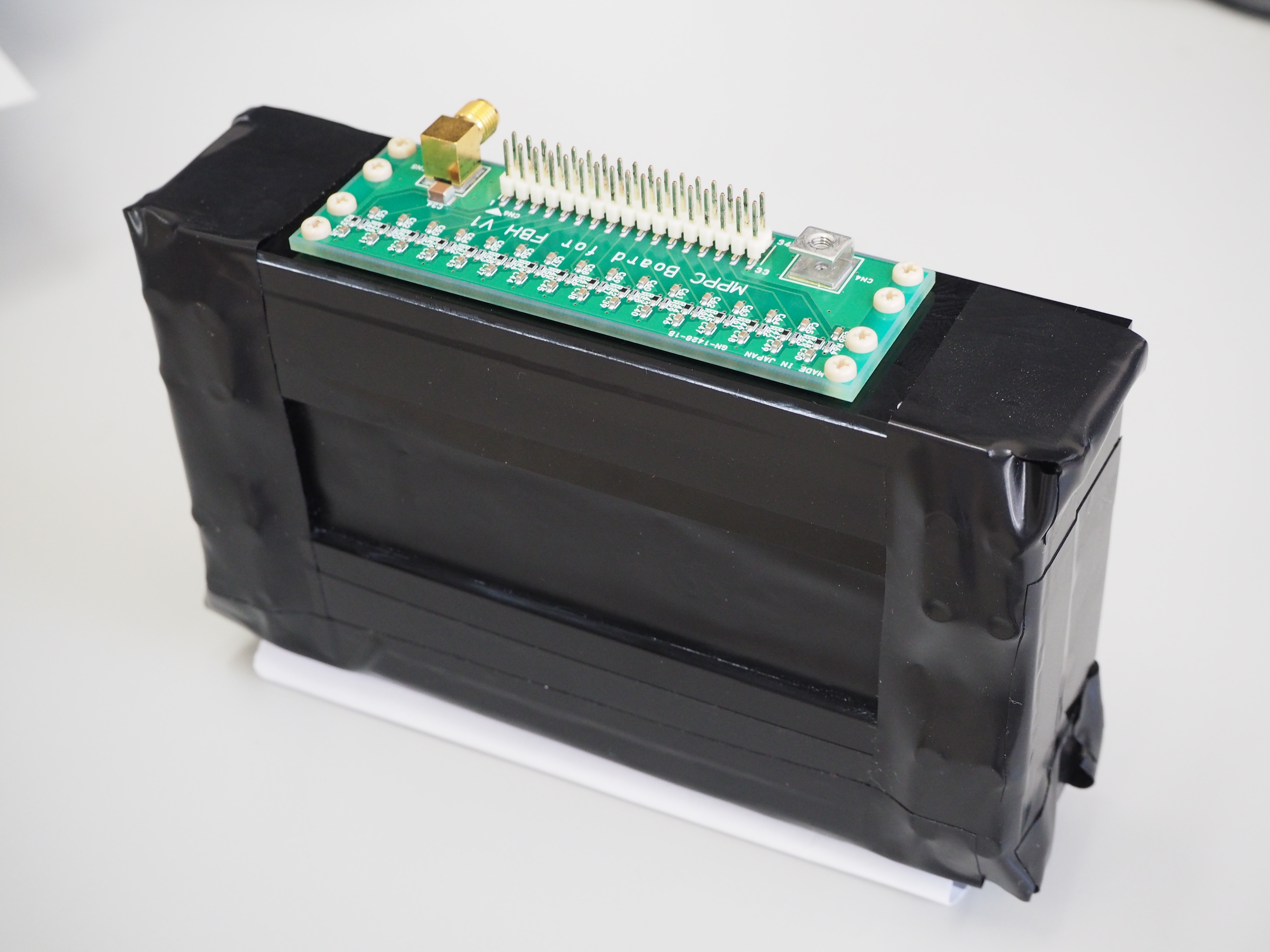 Hyperball-X
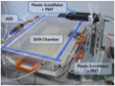 SSD
FBH
CH
TOF
SDC1
KURAMAスペクトロメータ
6
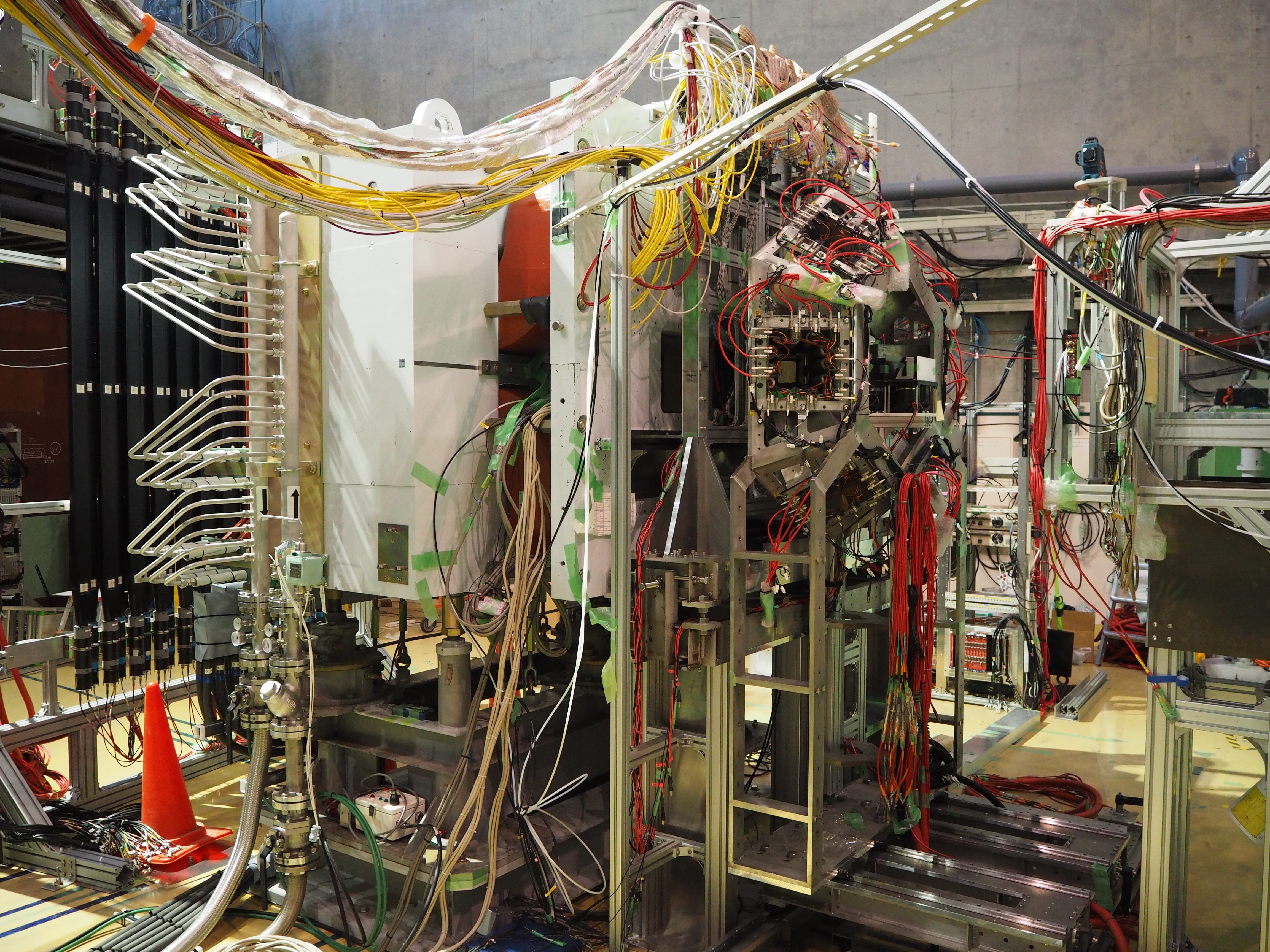 2016年5月
ターゲット周り
7
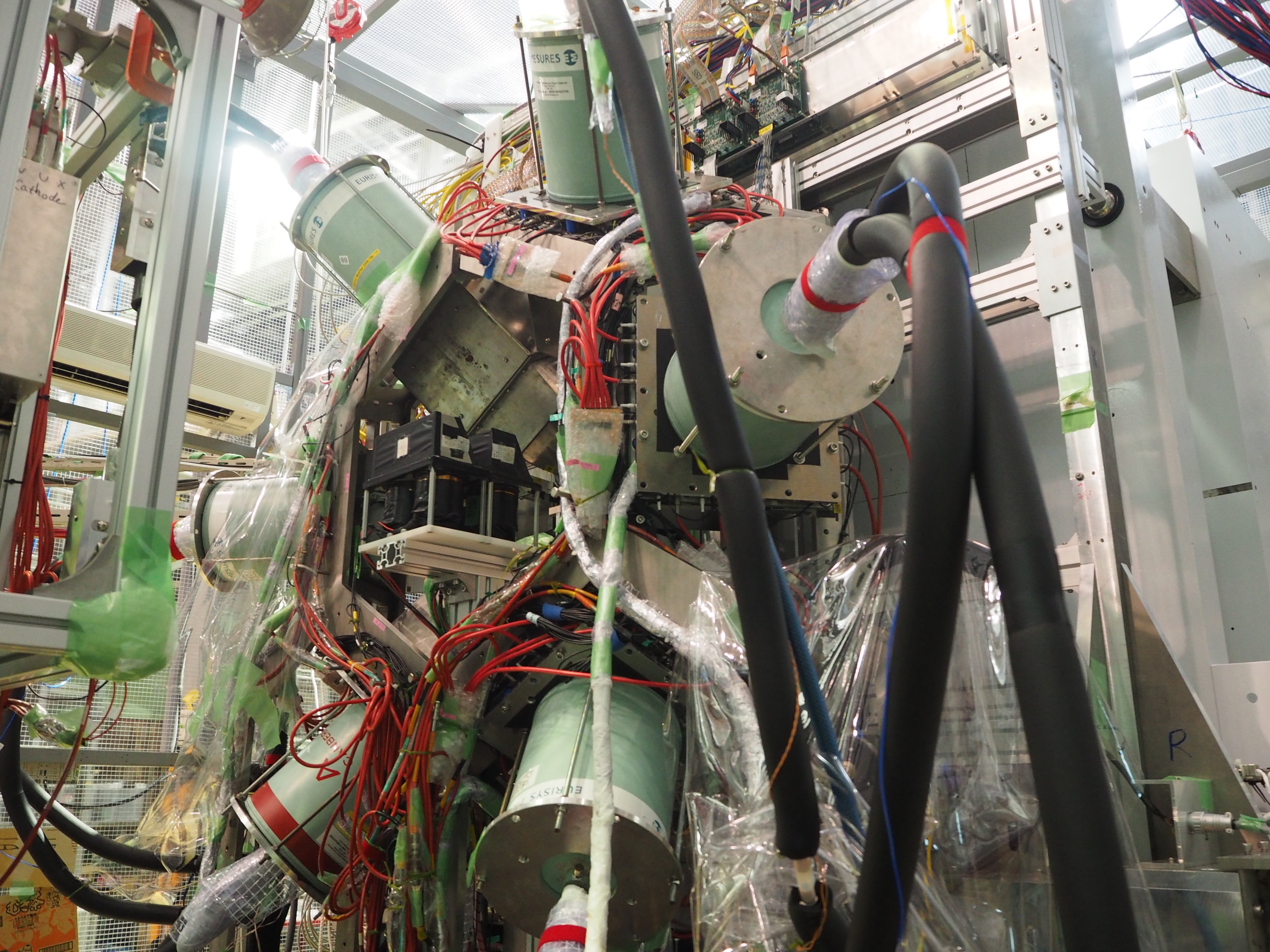 Beam
HBX
ターゲット周り
8
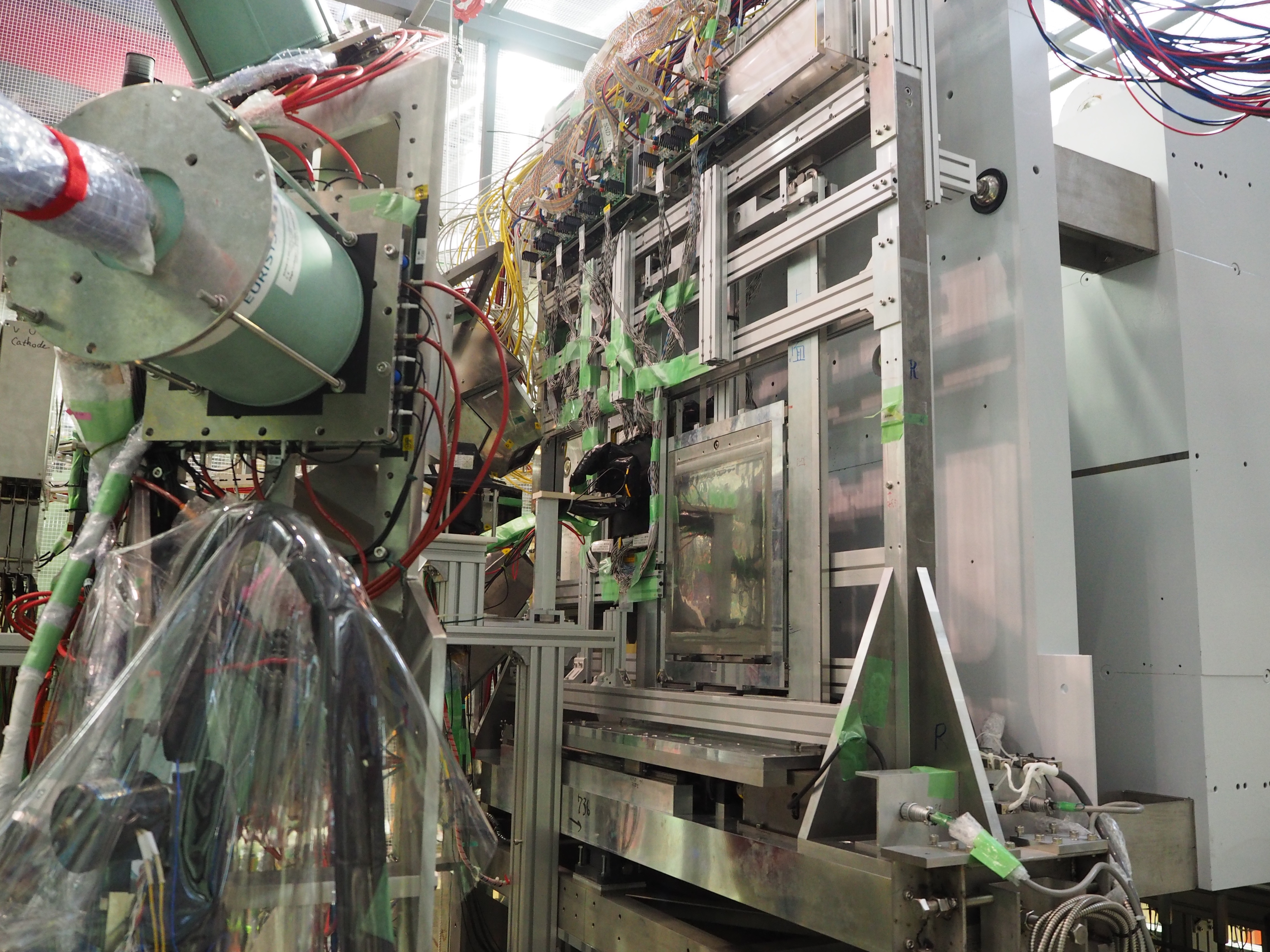 SSD
エマルションカセット
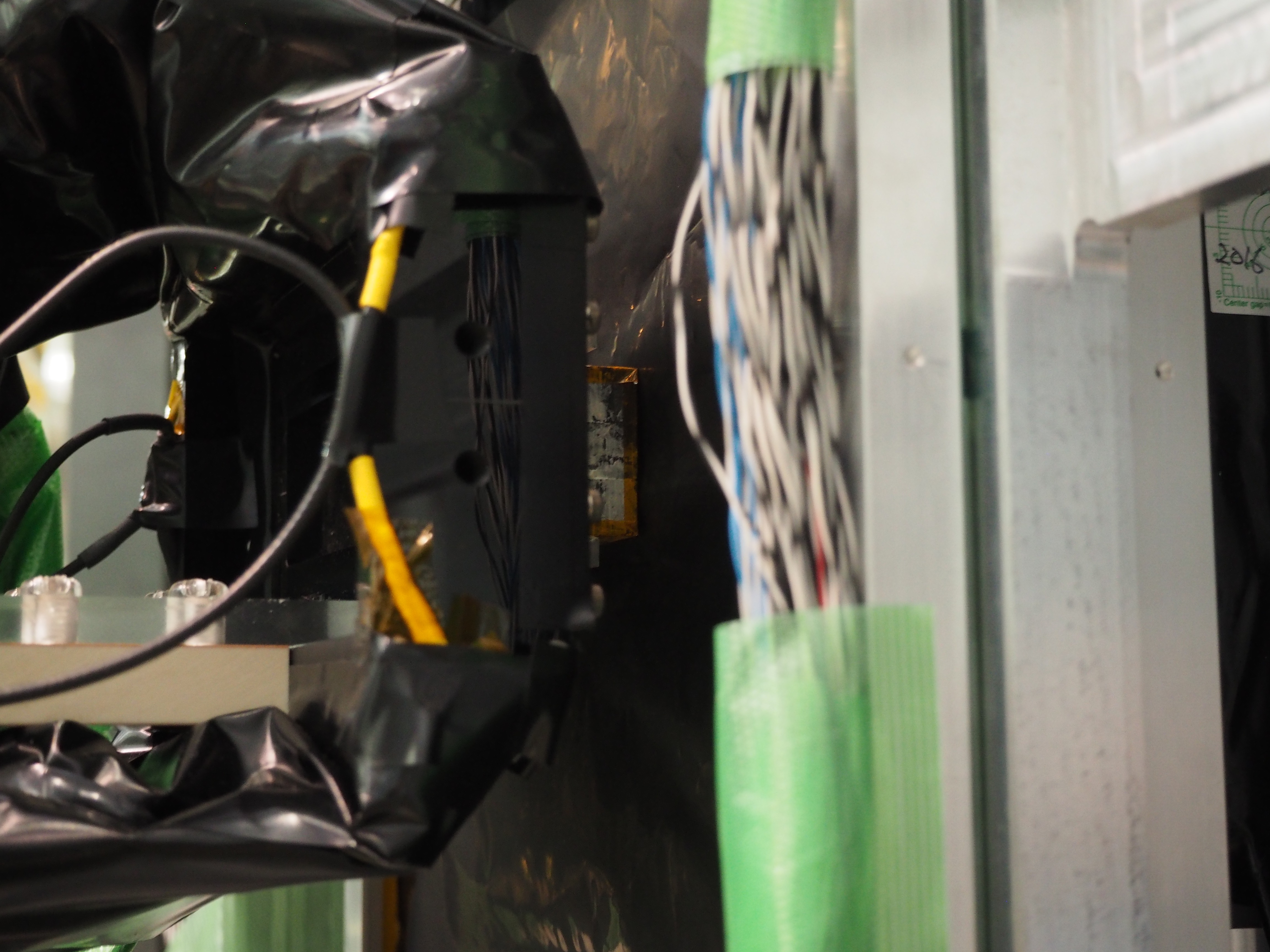 ダイアモンドターゲット
FBH
ダイアモンド
9
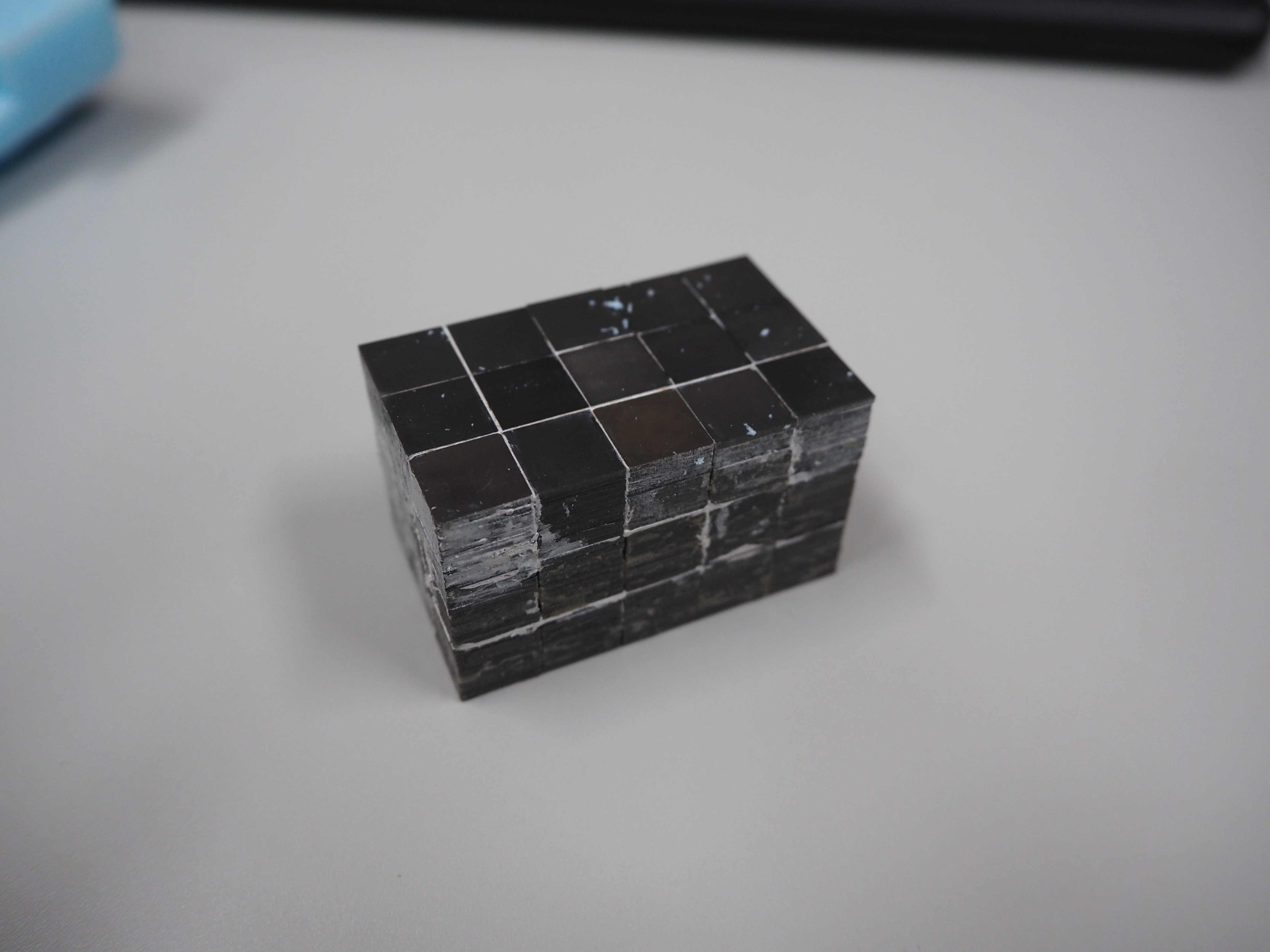 SSD
ダイアモンドはFBHの先端に設置
サイズ : 5 cm(W) x 3 cm(H) x 3 cm(T)
    密度 : 3.24 g/cm3
E07 2016 Run
10
2016年6月に、KURAMAスペクトロメータの立ち上げとエマルション照射を行った。
18スタックのエマルションを照射
利用時間 9.9日
(リクエスト : 12日)

コミッショニング
5.0日

エマルション照射
4.9日 (18スタック)
E373の1.5倍程の統計
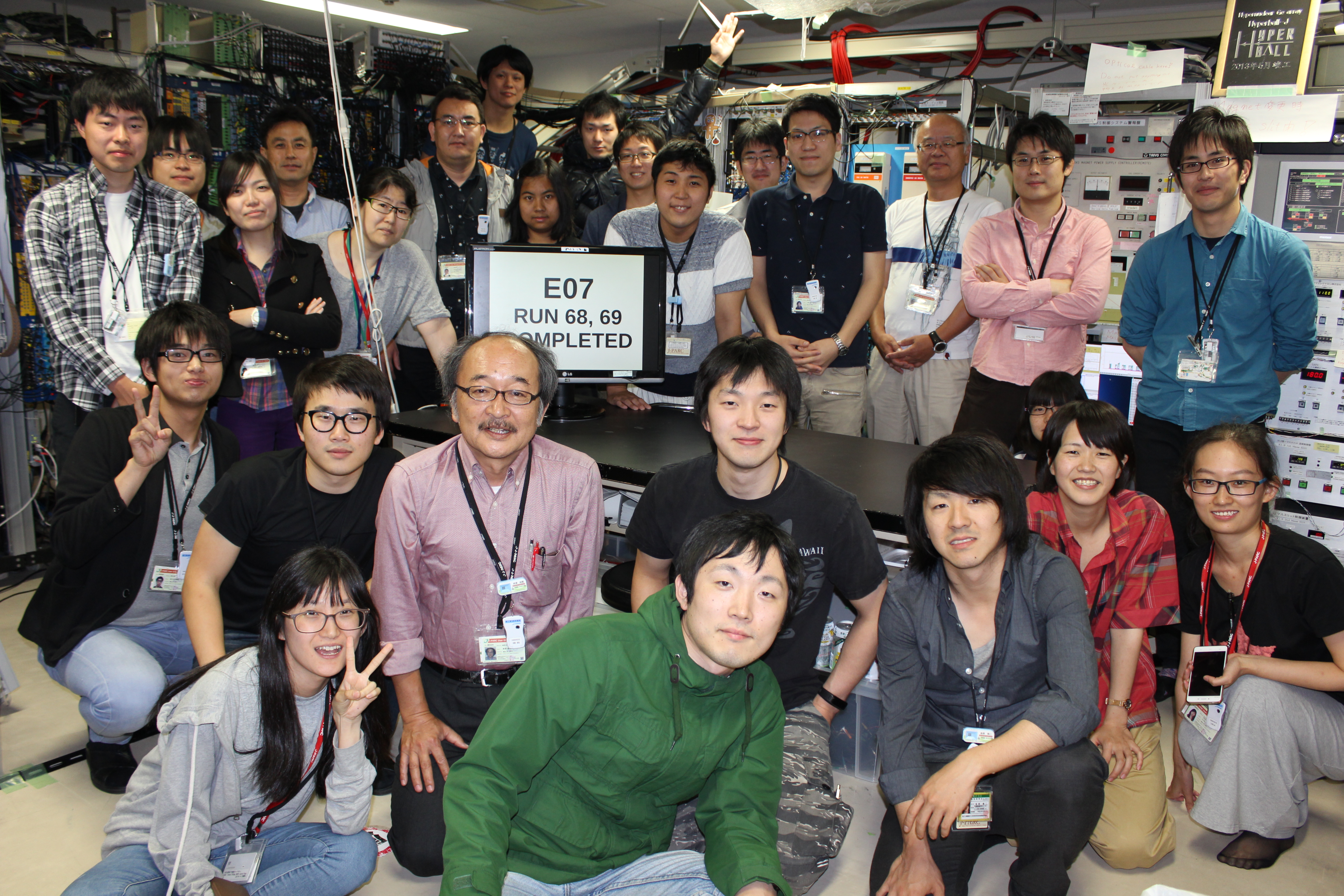 Run-end photo @ K1.8 計測室
threshold
β
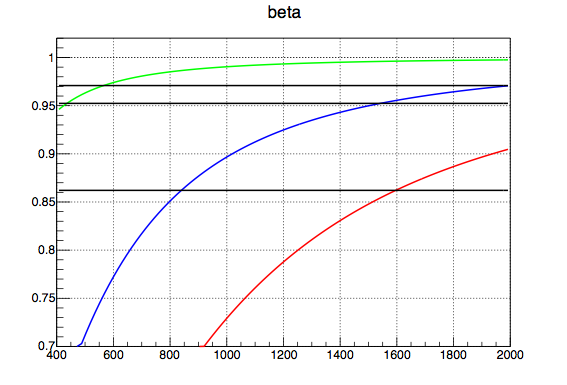 トリガー
π
K+
n=1.03
11
n=1.05
Ξ-
K-
n=1.12
(K-,K+) trig : BH1 x BH2 x BAC x PVAC x FAC x TOF x Mtx
K
p
入射K-
散乱K+
momentum [MeV/c]
BAC
Matrix Trigger (Mtx)
Hit patternの組み合わせ(CHとTOF)で
磁場中の粒子の軌跡を制限
→運動量(と電荷)を選択できる
FAC
必要なK+
PVAC
Trigger rate : 1380/spill (5.5s cycle)
(K-,K+) : 1250/spill
(beam, TOF) : 80
(π, TOF) : 50

DAQ eff. : ~85%
BH1
BH2
CH
BAC
PVAC
FAC
TOF
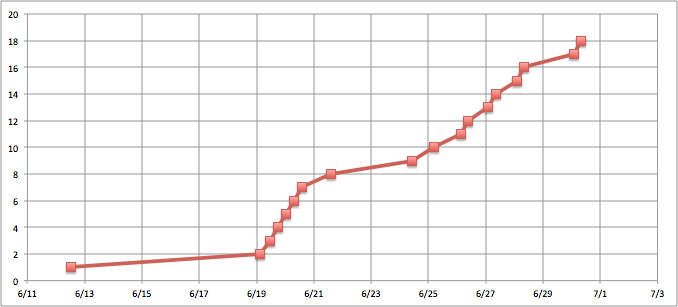 345mm
エマルション照射
p̅
12
照射したエマルション
1スタックに必要な時間 : ~7時間
ビームコンディション 
K- intensity : 260k/spill
K- purity : 82%
beam size : σ(X) : 15.5mm
                    σ(Y) : 4.9mm
K- area
350mm
p̅(パターンマッチ)を4隅に照射後、K-を全面に照射
日付
10mm
10mm
エマルションムーバー
照射枚数の進捗
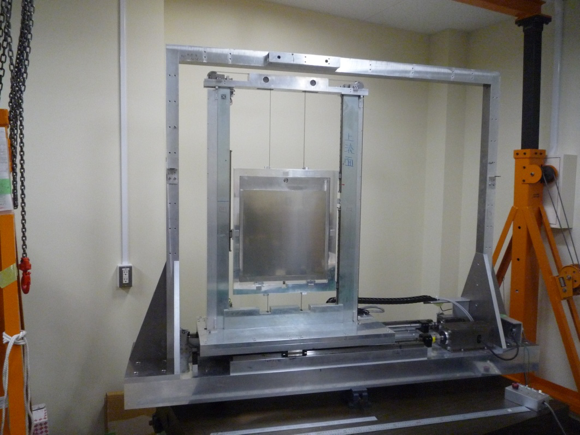 18
エマルションをspillに同期して移動
位置情報を記録 (分解能 : 数μm)
解析
13
Runge Kuttaにより運動量を解析
散乱側でK+が見えている
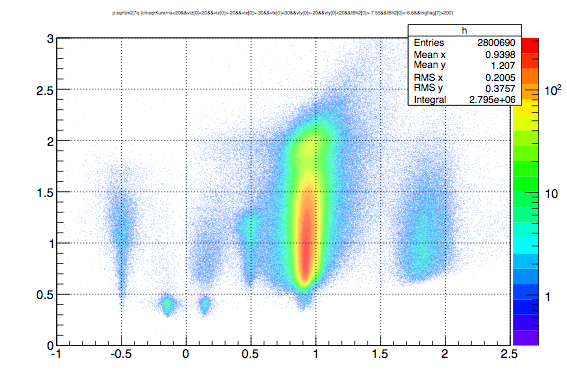 momentum [GeV/c]
Preliminary
K-
d
K+
p
π-
π+
charge*mass [GeV/c2]
Mass分布
zoom
14
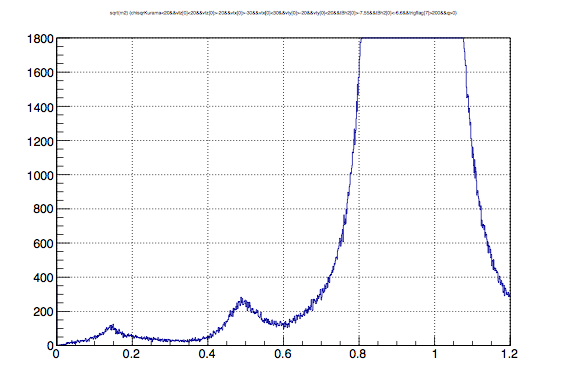 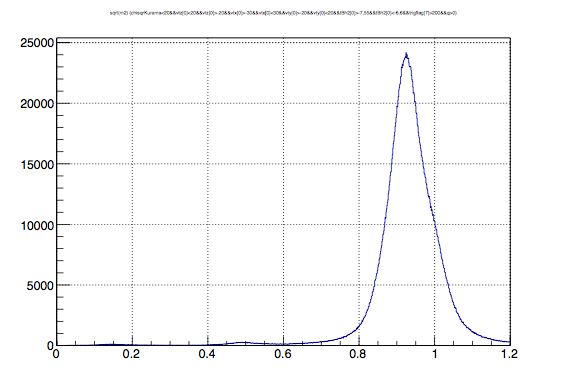 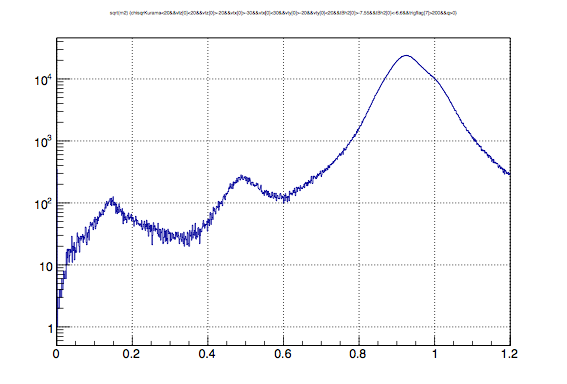 Preliminary
Log
K+
mass [GeV/c2]
mass [GeV/c2]
mass [GeV/c2]
陽子のバックグランドが多い
今後SSD解析により(K-,K+)イベントのΞ-の軌跡を求め、エマルション中からダブルハイパー核事象を探索する。
トラッキングにSSDを加えて運動量解析の質を向上する
まとめ
15
J-PARC E07実験はハイブリッドエマルション法を用いたダブルハイパー核探索実験
100個のダブルハイパー核の発見、そのうち10個について核種の同定を目指す。
2016年 6月にコミッショニングが行われ、18スタックのエマルションに照射を行った。
SSDの解析を行いダブルハイパー核の探索を開始する。
2017年に残り100スタックの照射を行う予定である。
backup
CH2 RUN
17
CH2ターゲットを用いて素過程の p(K-,K+)Ξ- データを取得
(K-,K+)反応の missing mass 解析でΞ-が見えている。
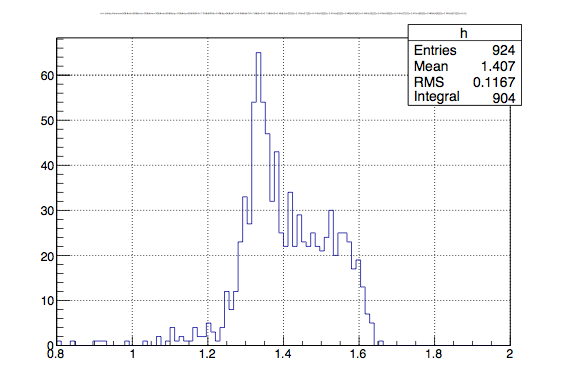 Preliminary
Ξ-
mass(PGD)
1321.71 MeV
missing mass [GeV/c2]
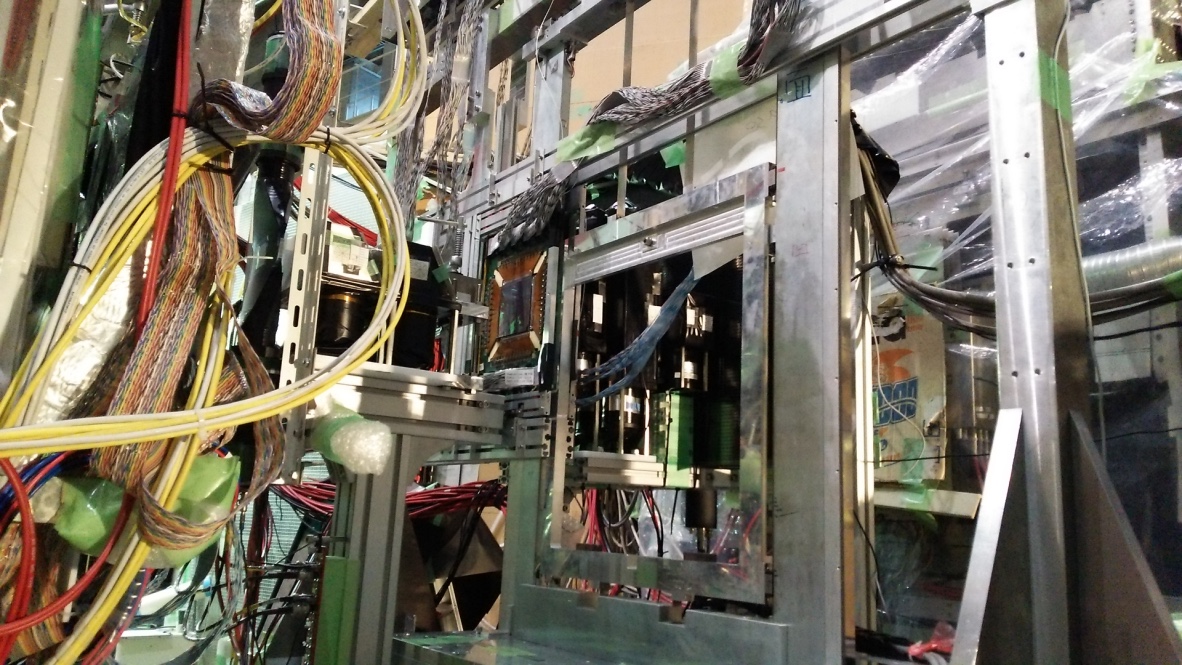 E07コミッショニングラン (2015 秋)
18
エマルションムーバー・SSD・AC検出器を
K1.8ビームラインにインストールして、
コミッショニングランを行った
ビーム強度・プロファイルチェック : 30h
K- ビーム 　　　   : 本ラン用
p̅ ビーム, πビーム : 位置較正用
様々なβのビームによるAC検出器の性能評価
エマルション照射 : 24h
SSD-エマルション位置較正
ビームを用いたパターンマッチ
放射線ダメージの影響の確認
γ線によるコンプトン散乱の蓄積が顕微鏡解析のコントラストを悪くする要因になる。
コンプトンの蓄積量の違う乾板を用意してどの程度問題になるかを確認
SSD
カセットホルダー
KEK E373実験
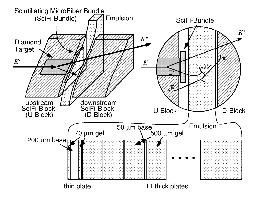 ダブルハイパー核探索実験
ハイブリッドエマルション法
SciFi-Bundle detectorを使用
統計 : 103 Ξ- stop
7つのダブルハイパー核事象を観測
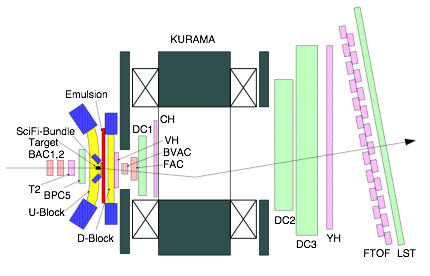 KEK K2 beam line
KURAMA spectrometer
SKS→KURAMA
K1.8エリア
2015年11月
2016年5月
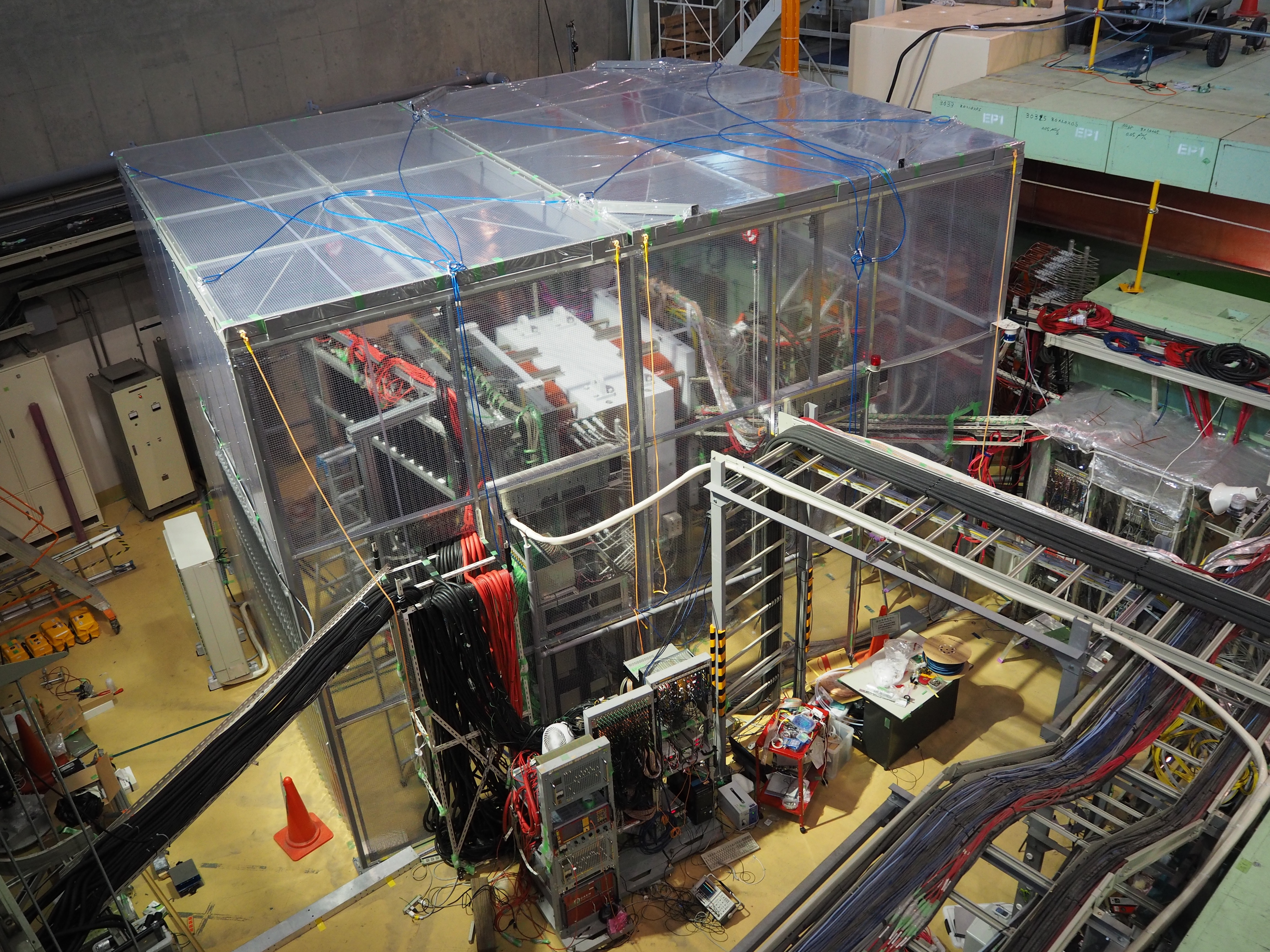 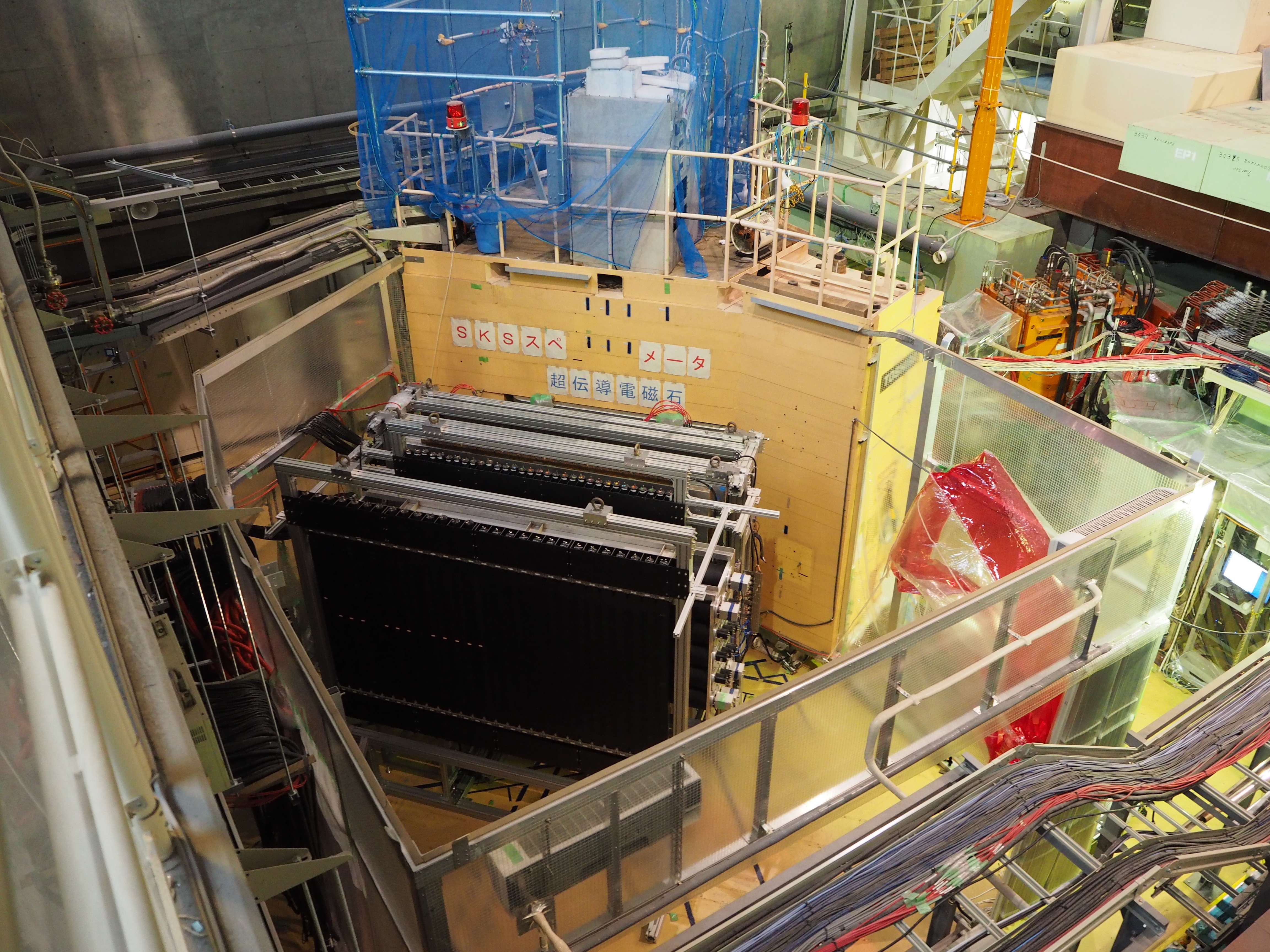 2015年11月にE05実験が行われ、K1.8エリアにはSKSスペクトロメータが設置されていた
実験後すぐにアンインストールが行われ、2016年3月にKURAMA磁石設置
2016年5月にKURAMAスペクトロメータ完成
Hyperball-X
Ge detector array
6 unit (clover type Ge)
photo peak eff. : ~3%
frame was moved to Tokai
Ge crystal are under maintenance
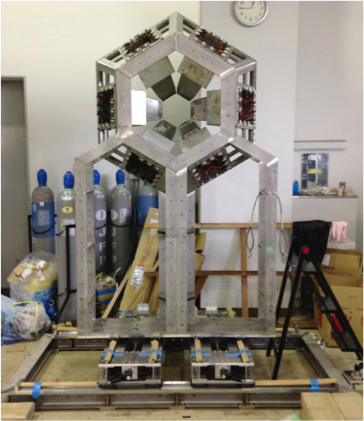 ADC histogram
(simulation)
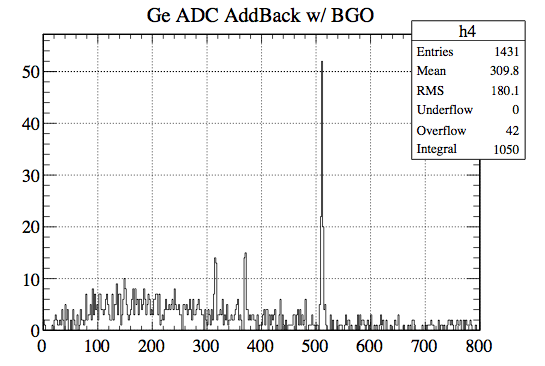 counts
Ag
Br
Ag (E : 370.45 keV) 20 — 40 events
Br  (E : 315.5   keV) 15 — 25 events
kev
21
3DMtx & Mst effect
(K,K) w/2DMtx
(K,K) w/3DMtx
(K,K) w/3DMtx w/Mst
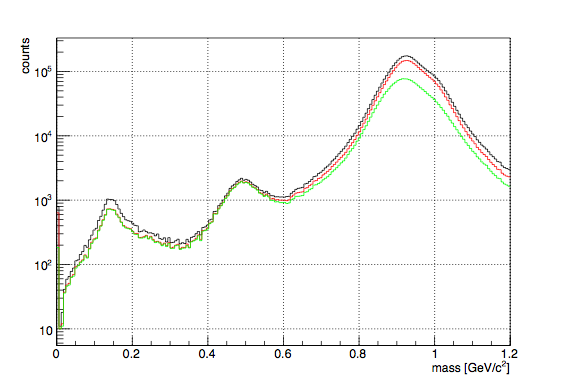 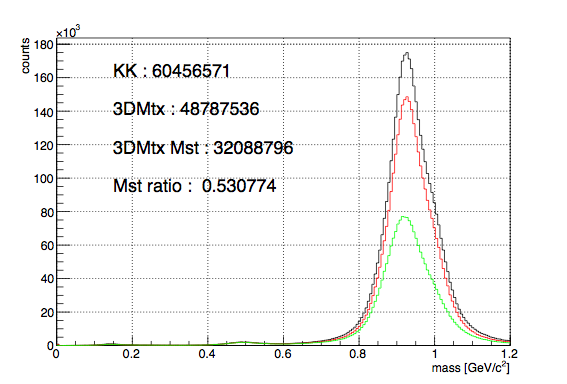 expected trigger rate
2DMtx (Matrix Trigger)
CH・TOF hit pattern
3DMtx (Matrix Trigger)
FBH・CH・TOF hit pattern
Mst (Mass Trigger)
CH・TOF hit pattern & Time of flight
22
1.67 → 1.8 GeV/c
1.8 GeV/c
1.67 GeV/c
K-/spill
K-/spill
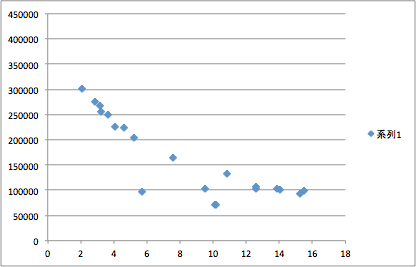 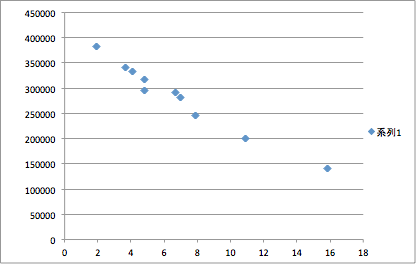 元々はΞ- stopの割合が最適となる1.67 GeV/cでE07実験を行う予定だった。
p(K-,K+)Ξ-の収量
Y1.8 / Y1.67 = ~1.3 (E05パイロット)
Ξ- stop の割合
P1.8 / P1.67 = 0.9
1.8 GeV/c の方がダブルハイパー核の収量が多くなる
ビーム強度
I1.8 / I1.67 = 1.5
K/π
K/π
23
トリガーレート (シミュレーション)
JAMで発生させたイベントを元に、Geant4でシミュレーションを行った。
ACの検出効率はしきい値を超えたものについて100%としている。
DAQ eff. を90% にするにはトリガーレートを <1000/spill に抑える必要がある。
発生条件
K- : 300k/spill
2DMT (Matrix Trigger)
CH・TOFのヒットパターン
3DMT (Matrix Trigger)
FBH・CH・TOFのヒットパターン
MsT (Mass Trigger)
CH・TOFのヒットパターンと飛行時間
3DMTとMsTを導入することでトリガーレートを<1000/spillに抑えられる。
24